Figure 9.1
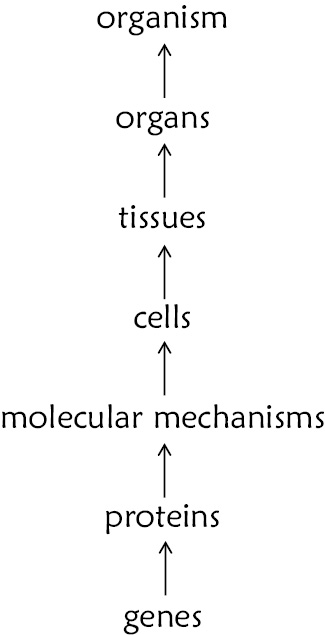 Figure 9.2
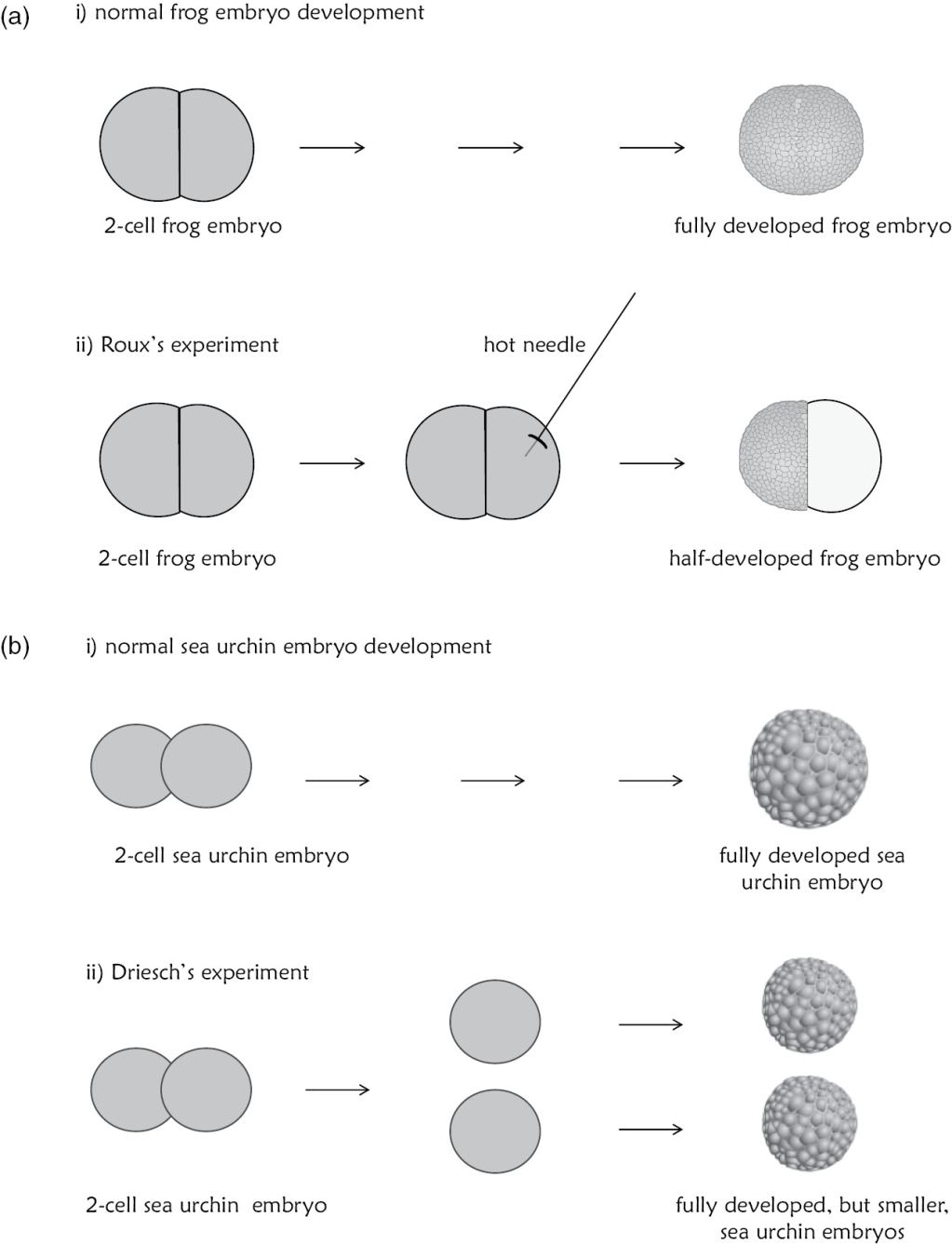 Figure 9.3
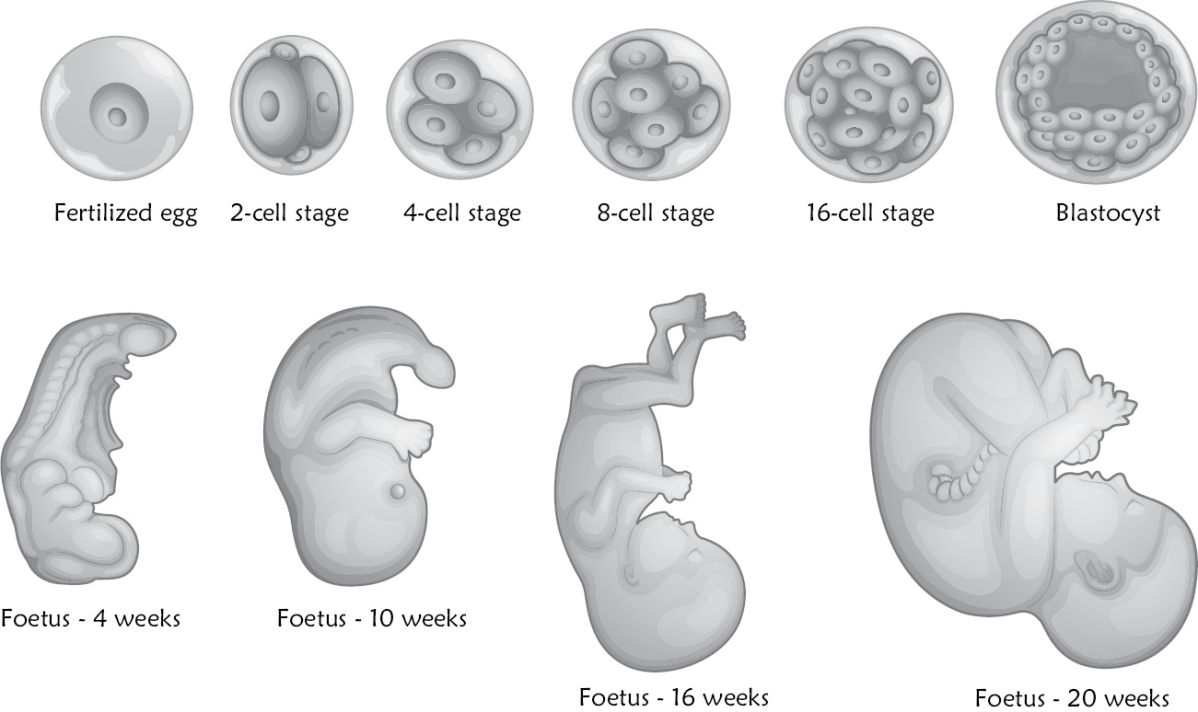 Figure 9.4
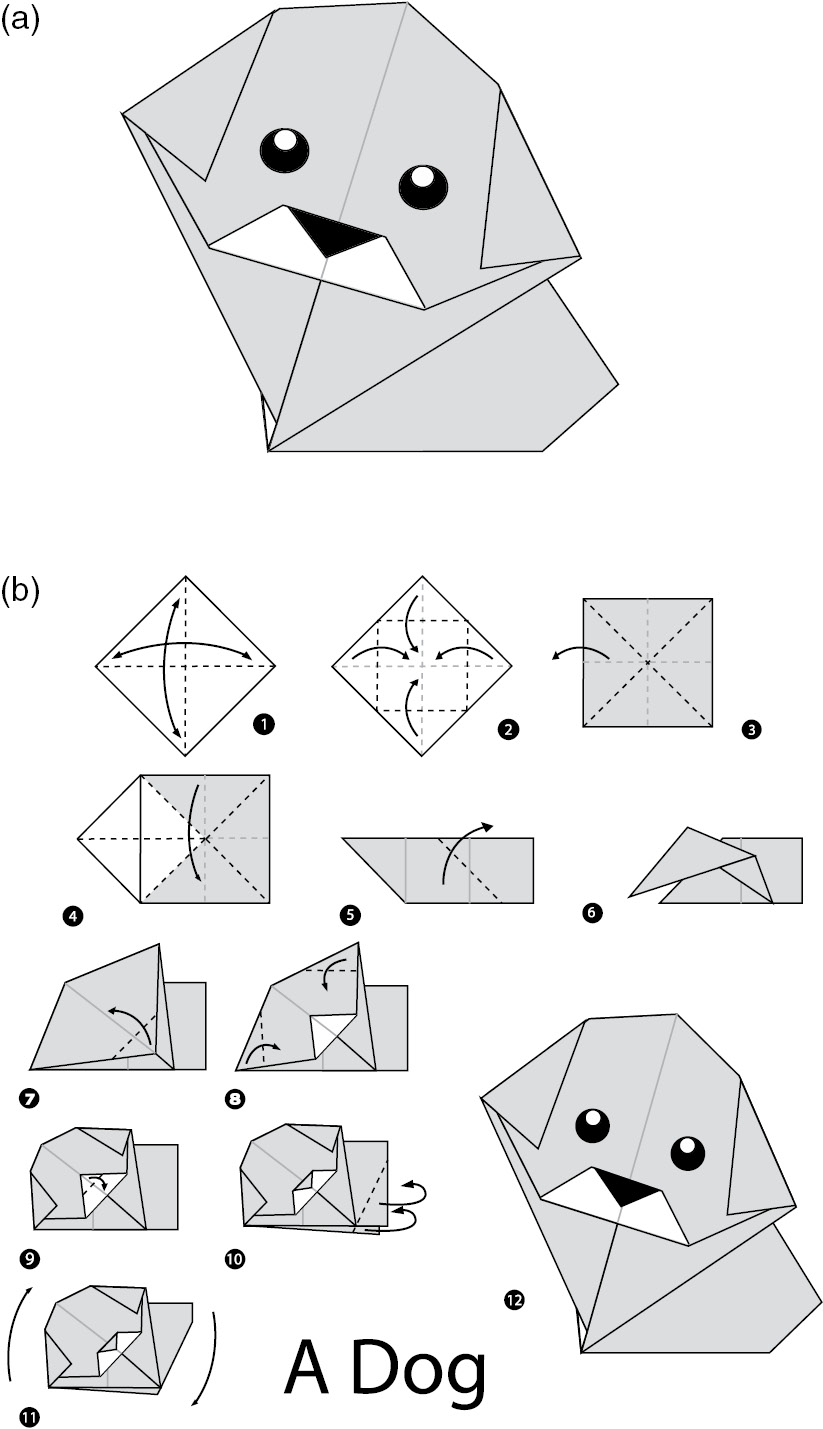 Figure 9.5
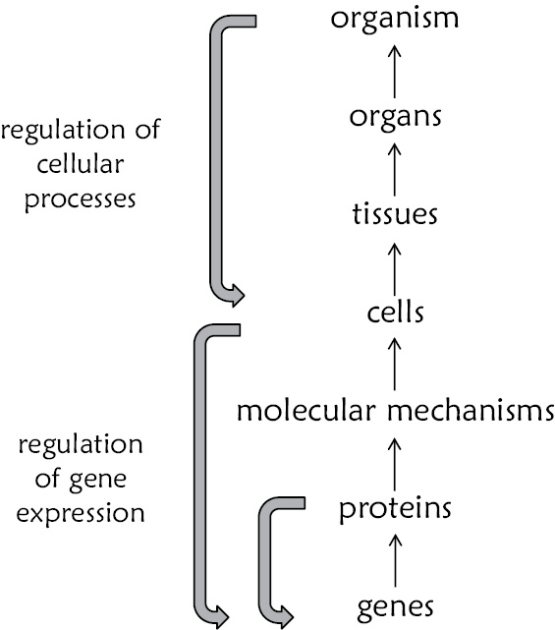 Figure 9.6
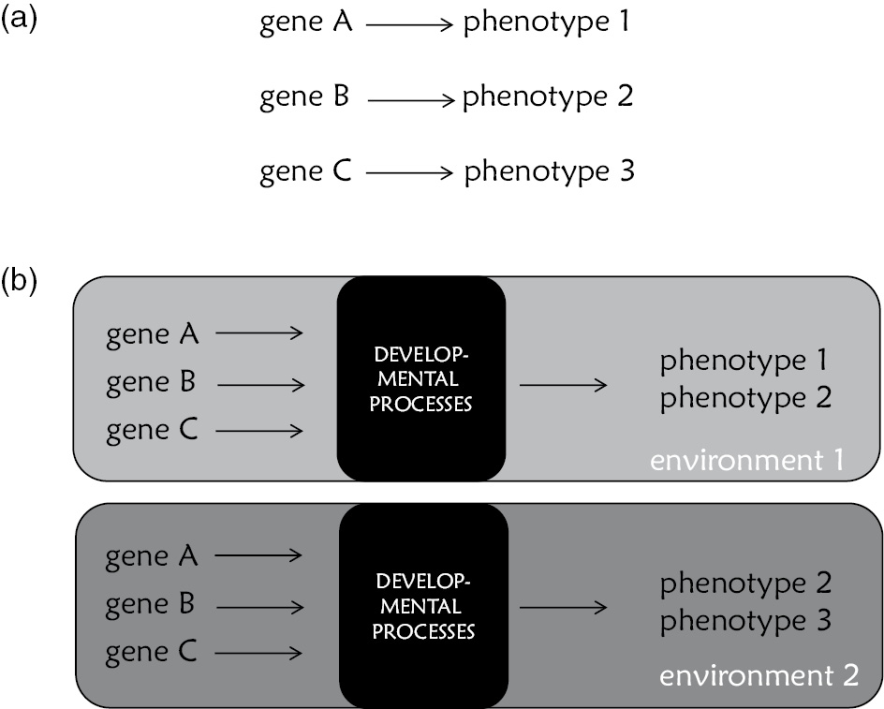 Figure 9.7
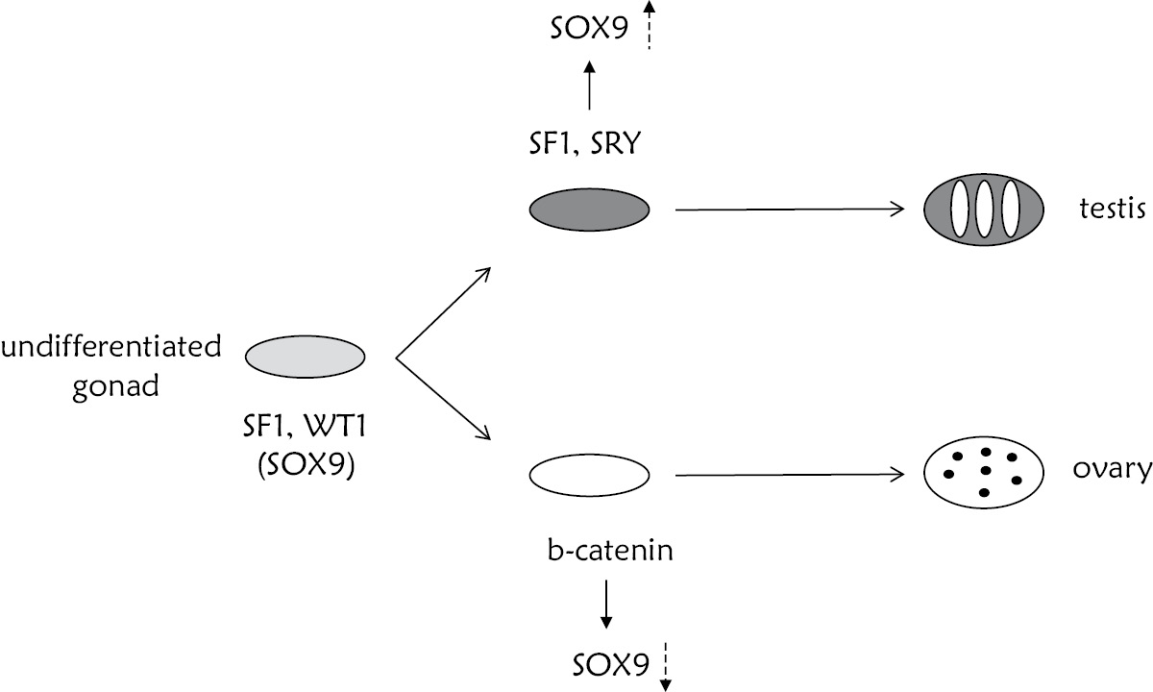